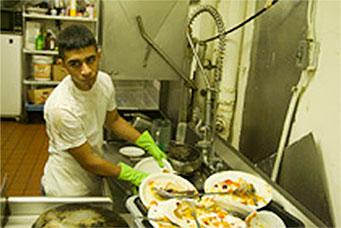 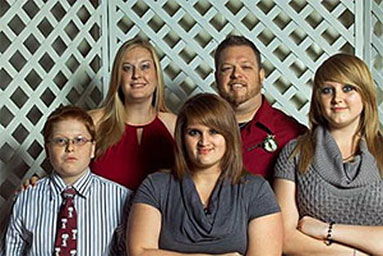 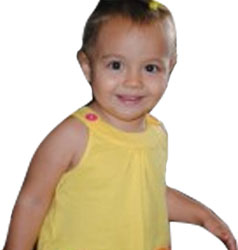 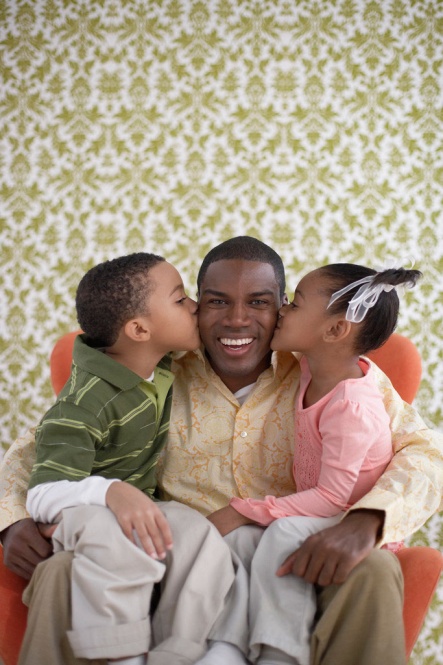 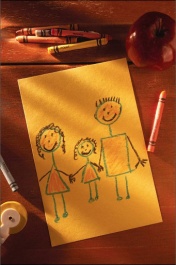 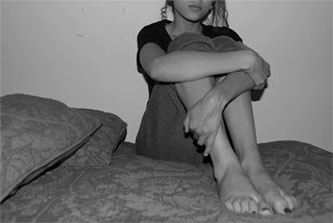 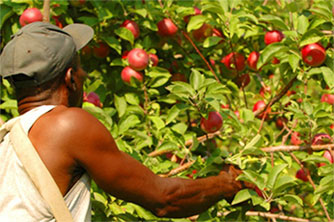 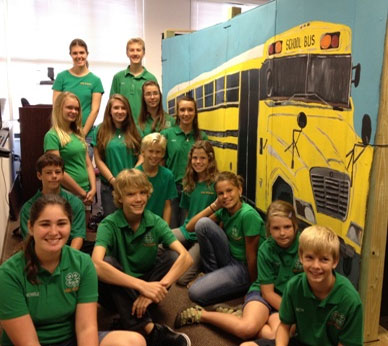 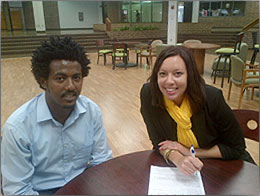 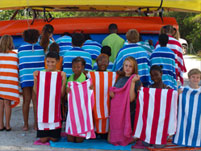 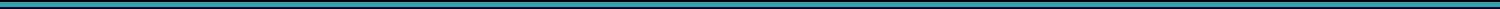 FSFN Independent Living (IL) EnhancementsTopic 2: Extended Foster Care (EFC) Program Eligibility and Postsecondary Education Services and Support (PESS) Program Eligibility
December 2013
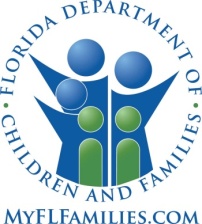 1
For Training Purposes Only
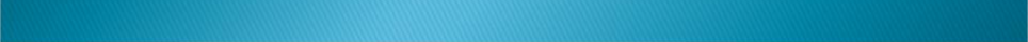 Introduction
Topic 2: Extended Foster Care (EFC) Program Eligibility and Postsecondary Education Services and Support (PESS) Program Eligibility
These changes support:
Nancy C. Detert Common Sense and Compassion Independent Living Act; SB 1036- Enhancements to the Road to Independence (RTI) and Transitional Services programs
New program eligibility determination for young adults exiting the foster care system into Extended Foster Care (EFC) and/or Postsecondary Education Services and Support (PESS) is now system determined
2
For Training Purposes Only
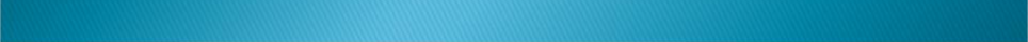 Extended Foster Care (EFC)Program Eligibility
Age 18-23 tab contains a new group box for EFC 
The group box display a current “snapshot” and a historical overview of the eligibility and provision of EFC for the young adult, including eligibility type and termination dates
Types:
Initial (first time young adult applies)
Redetermination (if previously denied ineligible)
Re-entry (If previously terminated and re-entering the program)
First created row can only be Initial type and there can only be one row with Initial type
3
For Training Purposes Only
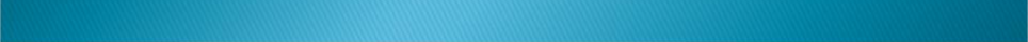 Extended Foster Care (EFC) Program Eligibility
EFC Determination:
Pending (no determination, default)
Pending – Eligible (eligible, not finalized)
Pending – Ineligible (ineligible, not finalized)
Approved – Eligible (eligible, finalized)
Denied – Ineligible (ineligible, finalized)
Approved (Override) – Eligible (denied – ineligible was overridden with supervisory override)
On Appeal – (denied – ineligible is under appeal)
4
For Training Purposes Only
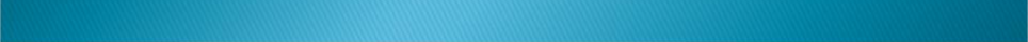 Extended Foster Care (EFC) Program Eligibility
EFC Determination Eligibility:
FSFN runs the EFC Eligibility Determination process and determination eligibility based on Effective/Enrolled Date and answers to questions
Only enabled after questions are answered
Check to Finalized EFC Eligibility Determination
When checked and page is saved, finalizes determination and freezes data. 
Enabled on or after Effective/Enrollment date.
5
For Training Purposes Only
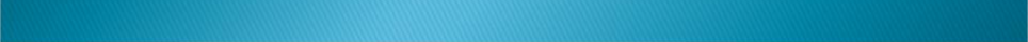 IL Page – Age 18-23 tab
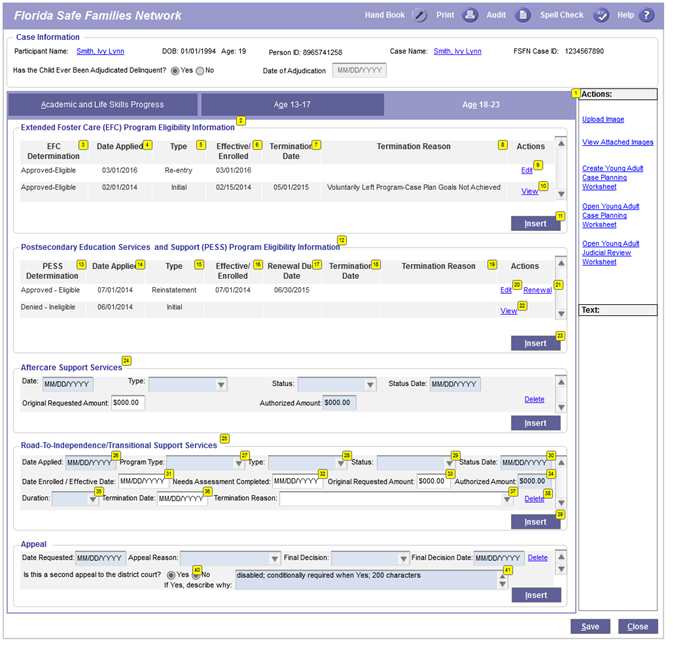 6
For Training Purposes Only
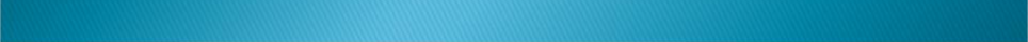 EFC Program Eligibility Pop Up Page
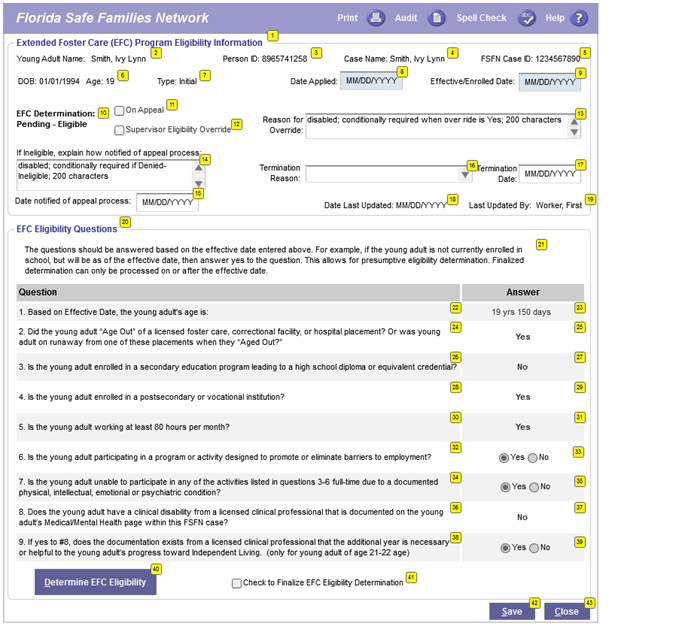 7
For Training Purposes Only
EFC FSFN System Demo
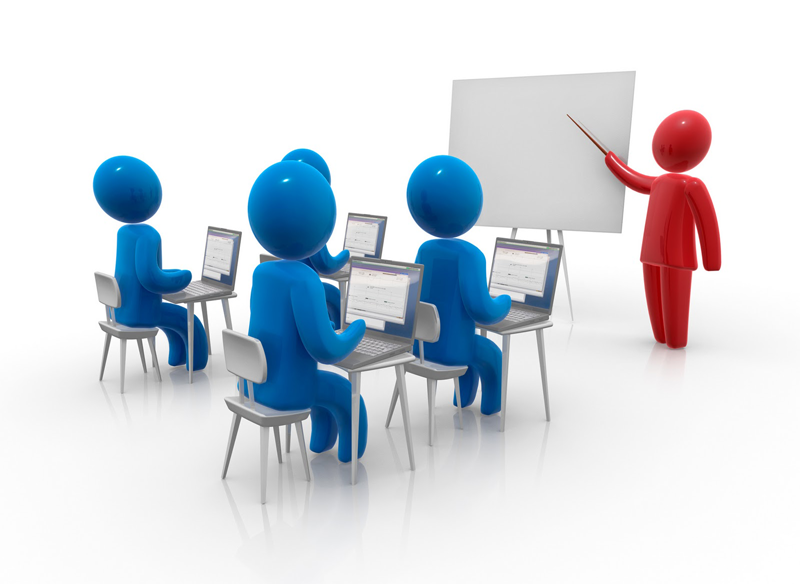 8
For Training Purposes Only
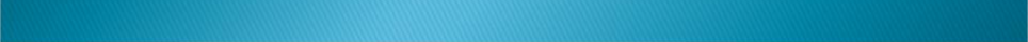 Extended Foster Care Program Eligibility (cont.)
On Appeal checkbox enabled if Denied-Ineligible

If ineligible, explain how notified of appeal process, allows you to explain how the young adult was notified of the appeal process

Date Notified of appeal process
9
For Training Purposes Only
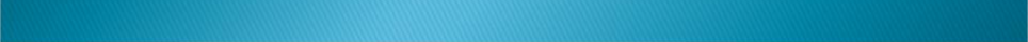 Extended Foster Care Program Eligibility (cont.)
Supervisory Eligibility Override checkbox enabled if Denied-Ineligible; only supervisors security

Reason for Override; Narrative for reason why system-generated final determination of Denied – Ineligible was overridden by a supervisor
10
For Training Purposes Only
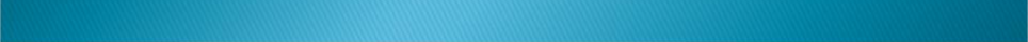 Postsecondary Education Services and Support (PESS) Program Eligibility
Age 18-23 tab contains a new group box for PESS 
The group box display a current “snapshot” and a historical overview of the eligibility and provision of PESS for the young adult, including eligibility type and termination dates
Types:
Initial (first time young adult applies)
Redetermination (if previously denied ineligible)
Re-entry (if previously terminated and re-entering the program)
Renewal (redetermination of eligibility to continue program)
First created row can only be Initial type and there can only be one row with Initial type
11
For Training Purposes Only
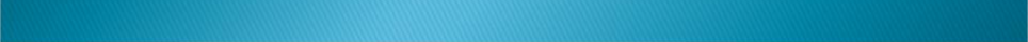 Postsecondary Education Services and Support (PESS) Program Eligibility (cont.)
PESS Determination:
Pending (no determination, default)
Pending – Eligible (eligible, not finalized)
Pending – Ineligible (ineligible, not finalized)
Approved – Eligible (eligible, finalized)
Denied – Ineligible (ineligible, finalized)
Approved (Override) – Eligible (denied – ineligible was overridden with supervisory override)
On Appeal – (denied – ineligible is under appeal)
12
For Training Purposes Only
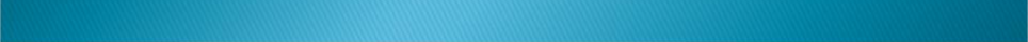 IL Page – Age 18-23 tab
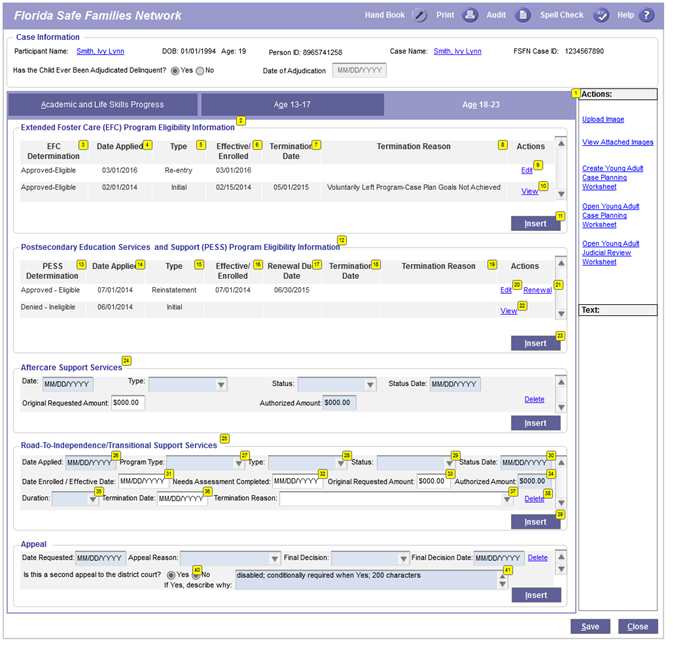 13
For Training Purposes Only
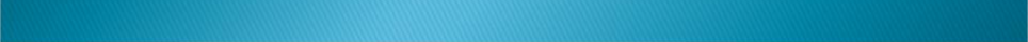 PESS Program Eligibility Pop Up Page
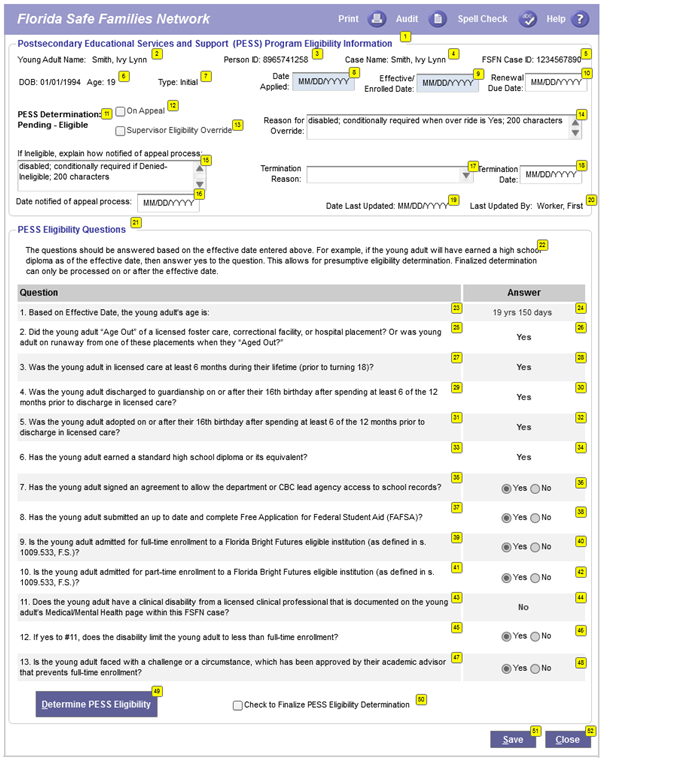 14
For Training Purposes Only
PESS FSFN System Demo
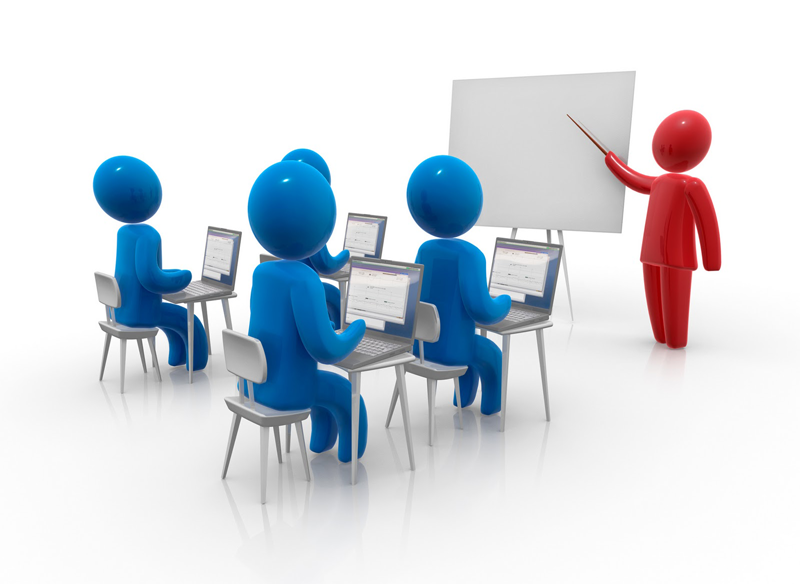 15
For Training Purposes Only
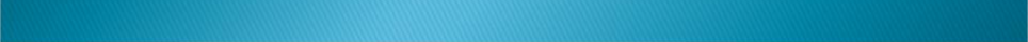 Postsecondary Education Services and Support (PESS) Program Eligibility (cont.)
PESS Renewal:
From the PESS group box on the Age 18-23 tab, the Renewal hyperlink launches the PESS pop-up page with the termination reason defaulted to ‘Renewal’
After saving the PESS pop-up page, a new PESS page launches with type of Renewal and Effective/Enrollment date is defaulted to the previous termination date plus one.
For renewal, the system will not allow for a gap in service.
16
For Training Purposes Only
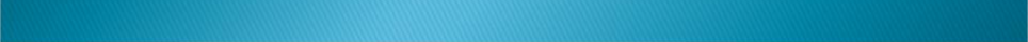 Points to Remember
Check to Finalize check box is enabled on or after Effective/Enrollment date. 
PESS Renewal hyperlink opens the existing PESS page with renewal as the termination reason. When page is saved, the next renewal page is open without a gap in service.
Only supervisors can override a Denied-Ineligibile determination.
17
For Training Purposes Only
Reference Information
User Guides, How Do I Guides, and Topic Papers
Maintain Case
Education
Medical/Mental Health
Meetings
Independent Living
Young Adult Case Planning Worksheet

Visit the DCF FSFN Website:
 http://fsfn.dcf.state.fl.us
18
For Training Purposes Only
Please go to …
www.centerforchildwelfare.org
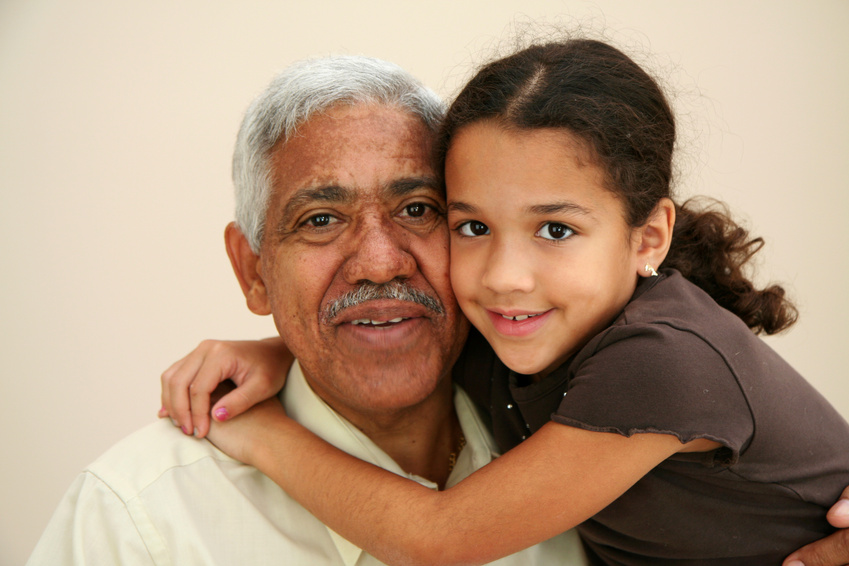 19
For Training Purposes Only